МДОУ «Детский сад № 58»
Здоровый образ жизни у дошкольников
Воспитатели: Буцик Софья Андреевна 
                Цветкова Виктория Андреевна
Г. Ярославль, 2023 г.
ЗОЖ
Дети, как известно, продукт своей среды - она формирует их сознание, привычки. Поэтому здоровый образ жизни необходимо формировать именно начиная с детского возраста: забота о собственном здоровье как основной ценности станет естественной формой поведения. Так что же такое здоровье? Казалось бы, самый простой ответ должен гласить, что здоровье - это отсутствие болезней. Но для объяснения ребёнку этого недостаточно. Здоровье - это счастье! Здоровье - это когда ты весел и всё у тебя получается. Здоровье нужно всем - и детям, и взрослым, и даже животным. В формировании понятий о здоровом образе жизни, нужно дать понять детям, что нужно делать, чтобы быть здоровым? Нужно хотеть и уметь заботиться о здоровье. Если не следить за здоровьем, можно его потерять Понятие о здоровом образе жизни включает в себя много аспектов.
2
Режим Дня
Это, во-первых: соблюдение режима дня. В детском саду режим соблюдается, так как это является одним из важных условий обеспечения деятельности дошкольного учреждения. А вот дома режим соблюдается не всегда, нужно приучать детей рано ложиться и рано вставать.
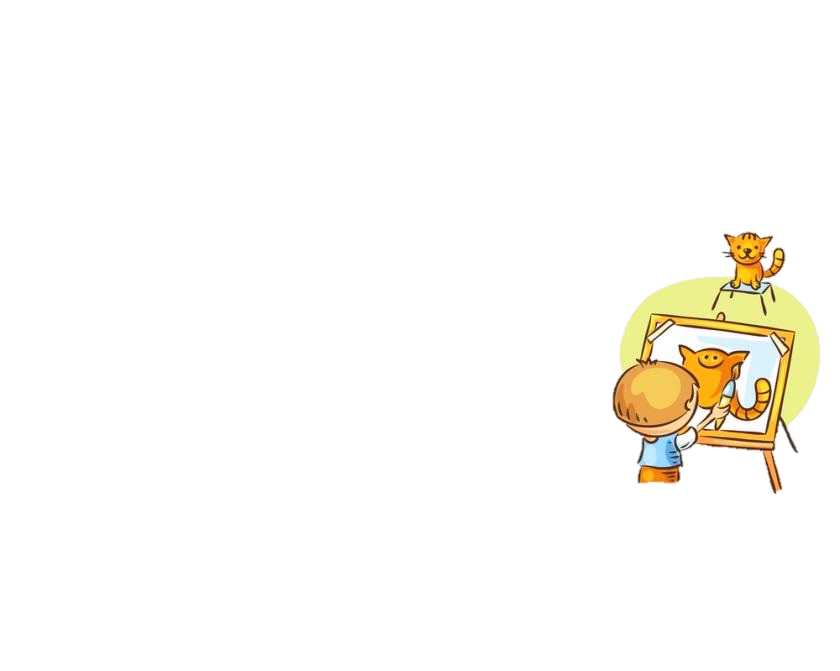 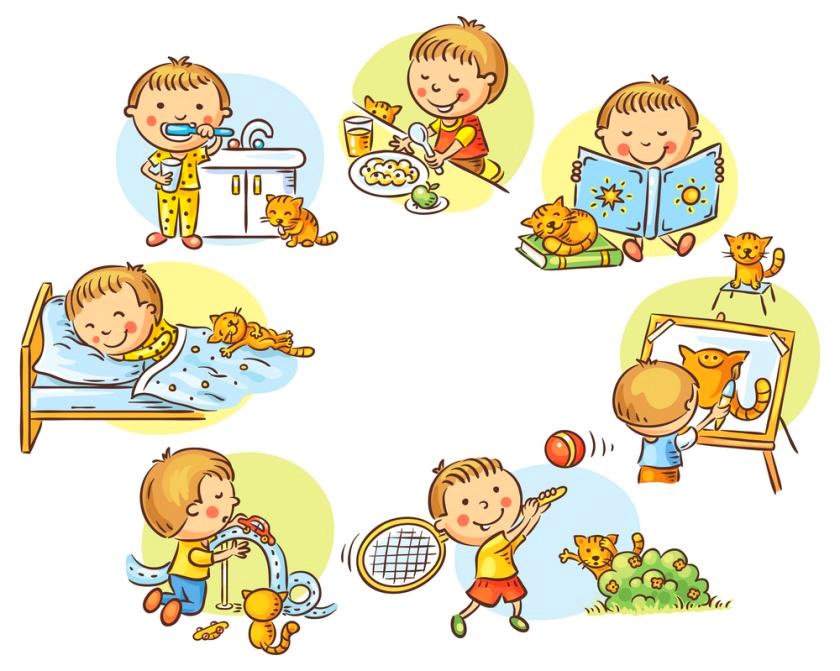 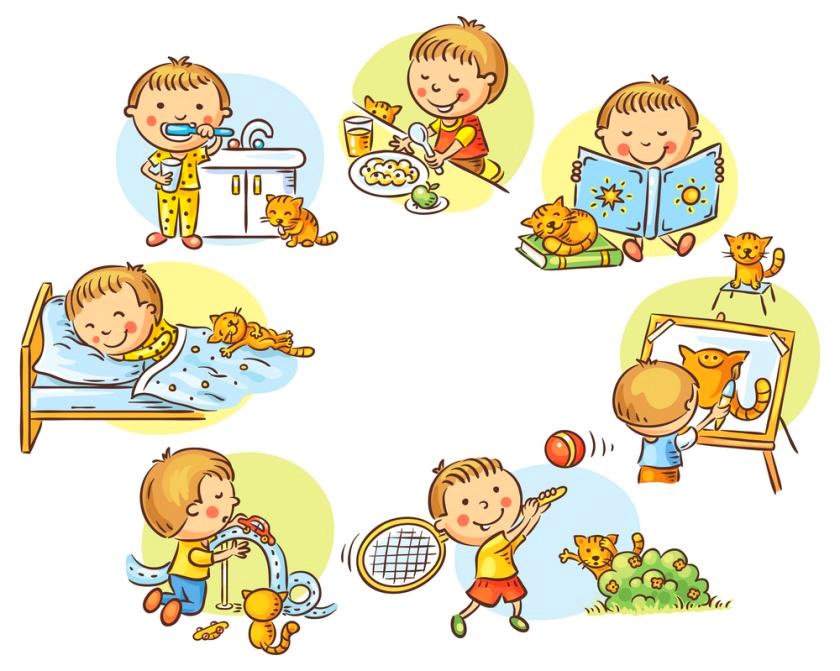 3
Примерный режим дня дошкольника
4
2. Культурно - гигиенические навыки
Во – вторых: это культурно - гигиенические навыки. Дети должны уметь правильно умываться, знать, для чего это надо делать: чтобы быть чистым, хорошо выглядеть, чтобы было приятно, и кожа была здоровой, чтобы быть закалённым, чтобы смыть микробы. Для закрепления навыков рекомендуется использовать художественное слово, инсценировки игровых ситуаций.
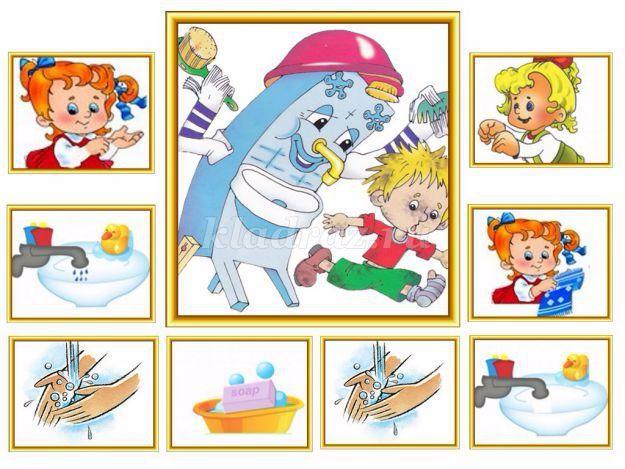 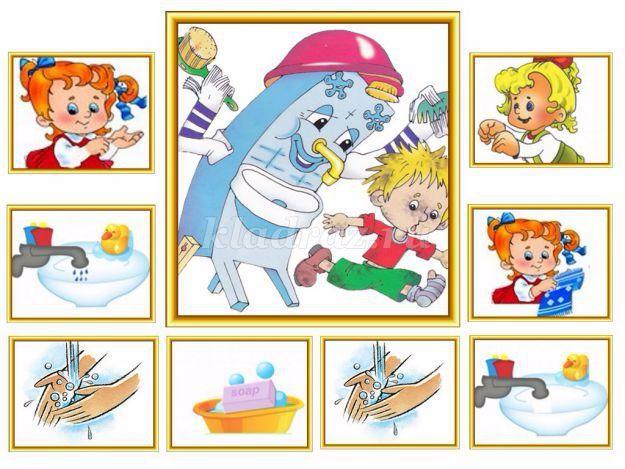 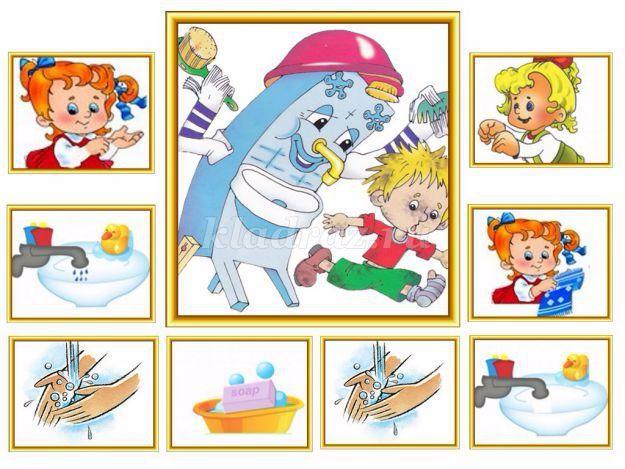 5
Каждый деньЯ мыло моюПод горячею водою.И в ладонях поутруСильно-сильноМыло тру!Мойся, мыло,Не ленись,Не выскальзывай,Не злись!Мы теперь с тобой дружны!Нам грязнули не нужны
Стихотворение поэтессы Вишнёвой Марты "Каждый день я мыло мою" переполнено добротой и самыми добрыми эмоциями.
6
2. Культурно - гигиенические навыки
не есть и не пить на улице;
Вместе с детьми рассматривайте ситуации защиты от микробов и делайте вывод, который дети должны хорошо усвоить:
всегда мыть руки с мылом, вернувшись с улицы, перед едой, после туалета;
есть только из чистой посуды;
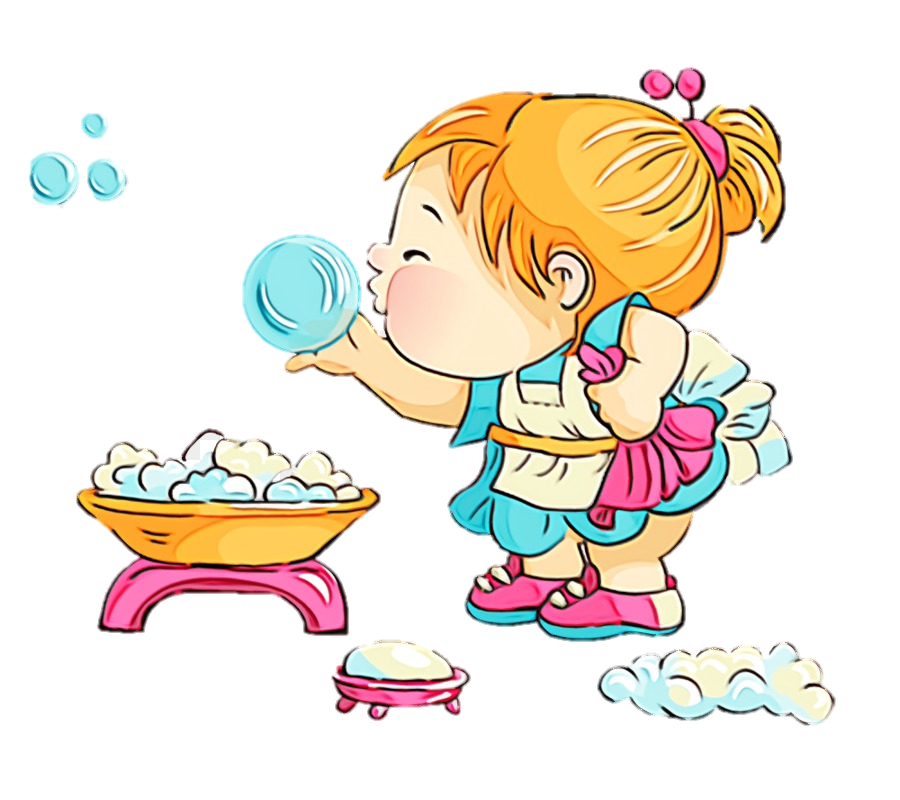 есть только мытые овощи и фрукты;
когда чихаешь или кашляешь, закрывать рот и нос платком;
7
3. Спорт
В - третьих: это гимнастика, двигательная деятельность, закаливание и подвижные игры. Если человек будет заниматься спортом, он проживёт дольше. "Береги здоровье смолоду". Дети должны знать, почему так говорят. Обязательно ежедневно проводить гимнастику. В - четвёртых: культура питания. Обыгрывание ситуаций "В гости к Мишутке" и "Вини - Пух в гостях у Кролика", рассматривание и обсуждение картинок к играм: "Осторожно, вирус", "Будь здоров!". Рассказать детям, что в овощах и фруктах много витаминов: А, В, С, Д, в каких продуктах они содержаться и для чего они нужны. Для лучшего запоминания можно использовать художественное слово.
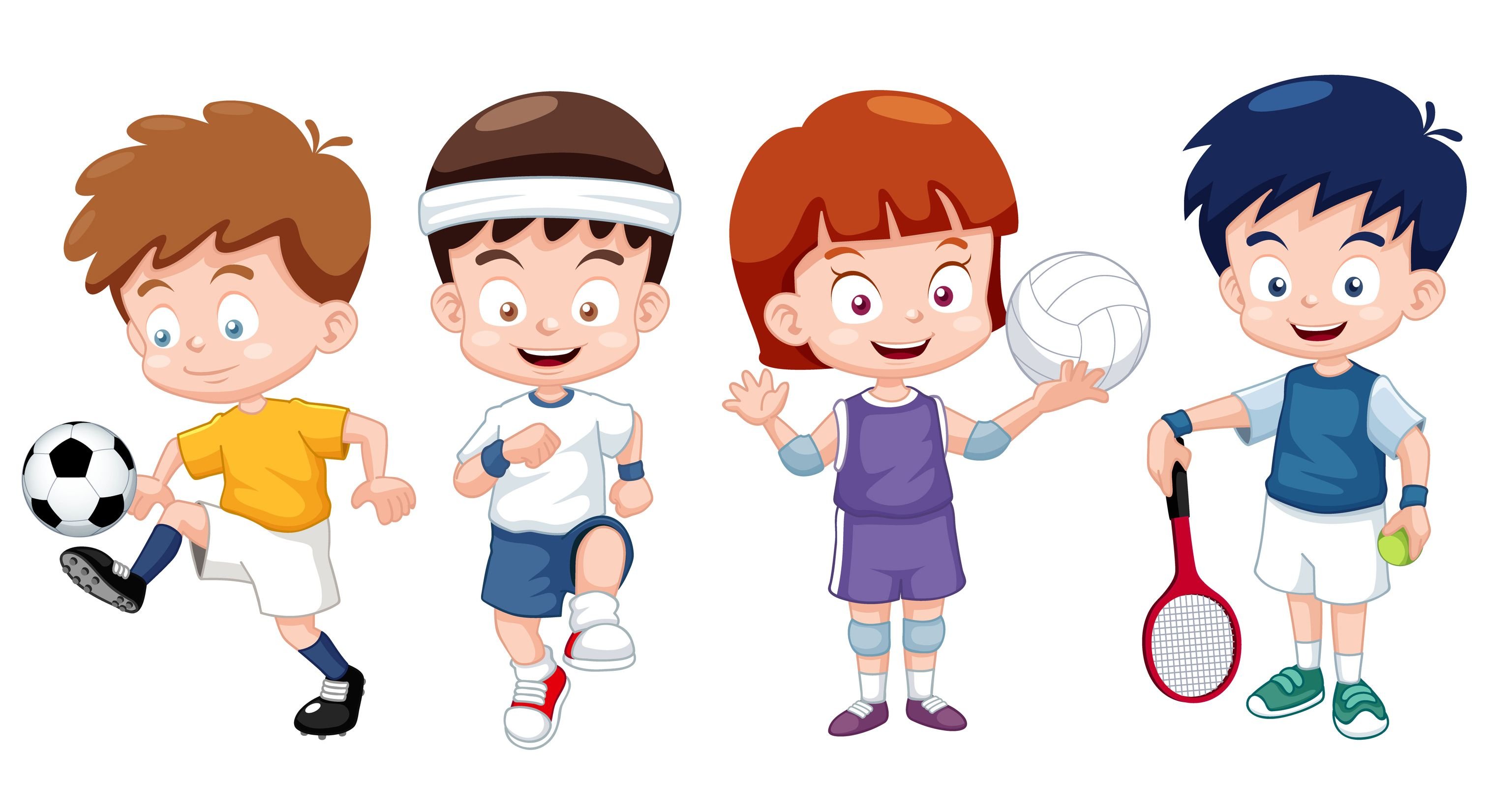 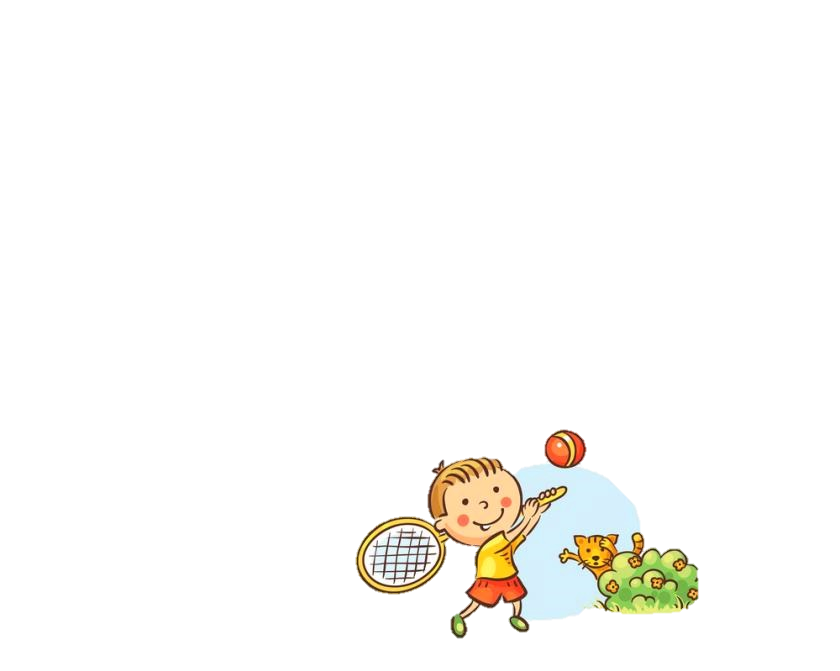 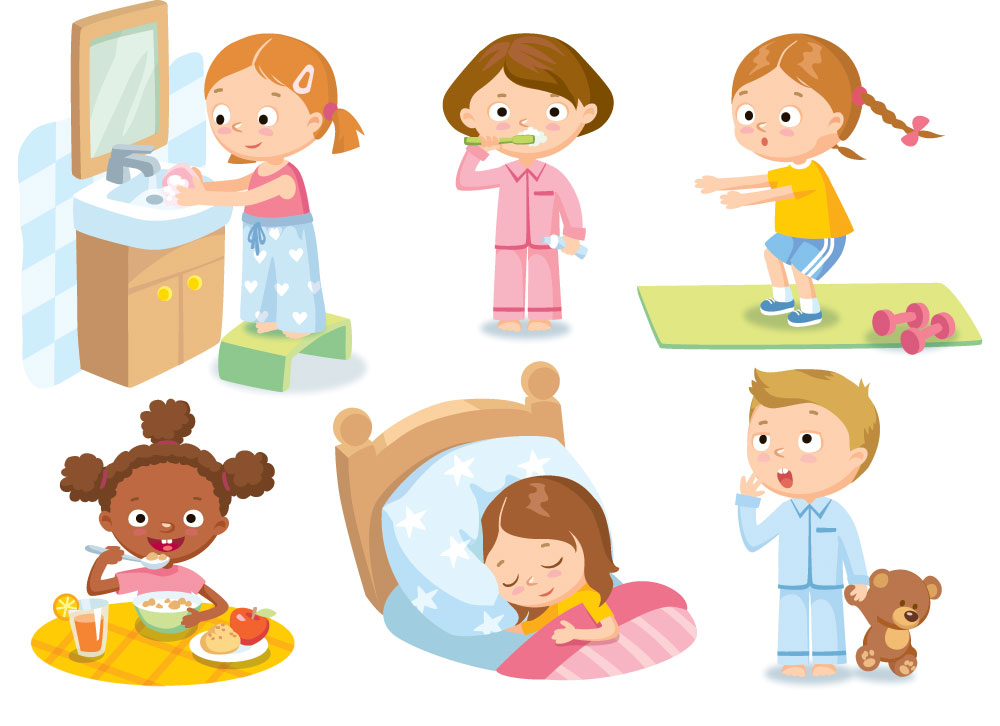 8
4. Компоненты ЗОЖ
9
5. Просто о сложном
10
5. Пословицы и поговорки о ЗОЖ
Береги платье снову, а здоровье смолоду.
Быстрого и ловкого болезнь не догонит.
Здоров - скачет, захворал - плачет.
Спи камешком, вставай перышком.
11
Спасибоза внимание!
12